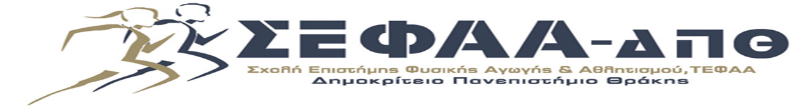 Διάλεξη 2η (1ο μέρος)
Εφαρμοσμένα προγράμματα Ολυμπιακής & Αθλητικής Παιδείας σε διάφορες χώρες του κόσμου.
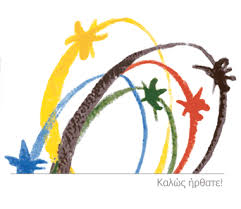 Εκπαιδευτικά συστήματα
Διαφορές
στις εκπαιδευτικές προτεραιότητες, τα προγράμματα και τα συστήματα
στις σχέσεις μεταξύ εκπαιδευτικών και μαθητών/τριών
στις προσδοκίες των γονέων, των μαθητών/τριών, της κοινωνίας
στα μεγέθη των τάξεων και στις υποδομές
στην κουλτούρα και στις θρησκευτικές πεποιθήσεις
Οι δραστηριότητες της Ολυμπιακής Παιδείας μπορούν να προσαρμοστούν με τρόπο που να αρμόζει στα εκάστοτε τοπικά εκπαιδευτικά συστήματα και κοινωνικά πλαίσια
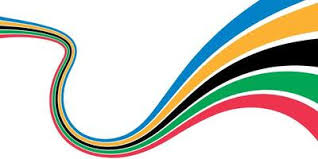 [Speaker Notes: Σελ 39 διατριβή για διάλεξη παιδαγωγική αξία]
Προγράμματα Ολυμπιακής Παιδείας
Για την κατανόηση των σκοπών του Ολυμπισμού στην εκπαιδευτική πράξη, από τις αρχές της δεκαετίας του 70 άρχισαν να υλοποιούνται προγράμματα Ολυμπιακής Παιδείας, ιδίως κατά την περίοδο των ΟΑ (Γεωργιάδης, 2008)
Σημαντικές διαφορές μεταξύ των χωρών λόγω γεωγραφικών, εθνικών και κοινωνικών παραγόντων
Τα περισσότερα προγράμματα υλοποιήθηκαν από το Υπουργείο Παιδείας της εκάστοτε χώρας και την Οργανωτική Επιτροπή Ολυμπιακών Αγώνων
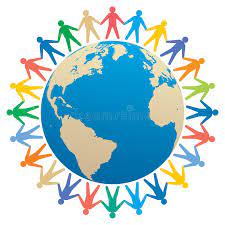 [Speaker Notes: Σελ 39 διατριβή για διάλεξη παιδαγωγική αξία]
Ο.Α. Μόναχο, 1972
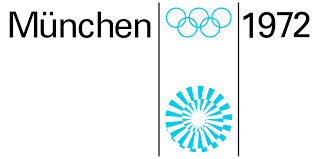 Σκοπός του προγράμματος: Η ευαισθητοποίηση των μαθητών/τριών στις αρχές του Ολυμπισμού.
Διατήρηση και βελτίωση της φυσικής κατάστασης
Η χαρά της προσπάθειας μέσω του αθλητισμού
Η καλλιέργεια του αισθήματος αλληλοβοήθειας
Η απόκτηση κοινωνικών εμπειριών

Ειδικό εκπαιδευτικό υλικό: «Ολυμπιακά Αναγνώσματα» (Για εκπαιδευτικούς και μαθητές) το οποίοι διανεμήθηκε σε όλα τα σχολεία της Γερμανίας
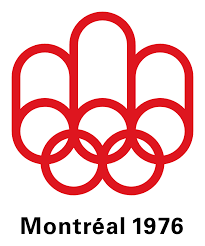 Ο.Α. Μόντρεαλ, 1976
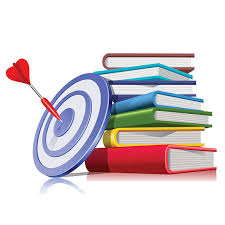 Στόχοι
Η ευαισθητοποίηση των νέων στα ολυμπιακά ιδεώδη
Η προώθηση της γνώσης και της ελεύθερης κριτικής του σύγχρονου ολυμπιακού φαινομένου
Να παρουσιάσει τις προεκτάσεις και τις επιπτώσεις των αγώνων στο αθλητικό εκπαιδευτικό κοινωνικό και πολιτιστικό επίπεδο
Να προωθήσει την ευρύτερη κατανόηση του ολυμπιακού κινήματος και την απήχηση του στη σύγχρονη κοινωνία και να προσελκύσει τους νέους/νέες, αλλά και το ευρύτερο κοινωνικό σύνολο στις ολυμπιακές αξίες

Εκπαιδευτικό υλικό: ο Ολυμπισμός και το σχολείο
[Speaker Notes: Καναδάς]
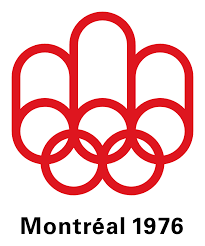 Ο.Α. Μόντρεαλ, 1976
Βασικοί άξονες
Πληροφορίες, γνώσεις πάνω σε θέματα σχετικά με την ιστορία και τη φιλοσοφία των αρχαίων και σύγχρονων ολυμπιακών αγώνων, τον Ολυμπισμό, τις ολυμπιακές αξίες, τον αθλητισμό
Κινητικές και εικαστικές δραστηριότητες οι οποίες υλοποιούνταν στο σχολικό περιβάλλον (ολυμπιακά 15νθήμερο, φεστιβαλ αθλητισμού, γυμναστικής και δημιουργικού χορού, εκδηλώσεις, διαγωνισμοί πλαστικών τεχνών.
Το πρόγραμμα πραγματοποιήθηκε μέσω του μαθήματος της ΦΑ αλλά και όλων των μαθημάτων του Αναλυτικού Προγράμματος και απευθύνθηκε στους μαθητές Α/βάθμιας, Β/βάθμιας
Χειμερινοί Ο.Α. Κάλγκαρυ, 1998
Τα αθλητικά και ολυμπιακά θέματα θα μπορούσαν να παρακινήσουν τους μαθητές να συμμετέχουν με μεγαλύτερο ενθουσιασμό σε εκπαιδευτικές δραστηριότητες.
Η Ο.Π. εισήχθη στο αναλυτικό πρόγραμμα όχι ως ένα ξεχωριστό αντικείμενο διδασκαλίας αλλά ως επιλογή.
Σχεδιάστηκαν εγχειρίδια για την πρωτοβάθμια και την δευτεροβάθμια εκπαίδευση
Ενσωματώθηκε στα μαθήματα γλώσσας, μαθηματικών, ΦΑ και καλλιτεχνικών.
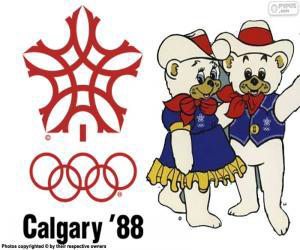 Χειμερινοί Ο.Α. Κάλγκαρυ, 1998
Αρχές μάθησης

Η μάθηση προϋποθέτει την ενεργό συμμετοχή των μαθητών/τριών.
Οι άνθρωποι μαθαίνουν με διαφορετικούς τρόπους και σε διαφορετικούς ρυθμούς.
Η μάθηση είναι και ατομική και συλλογική διαδικασία.
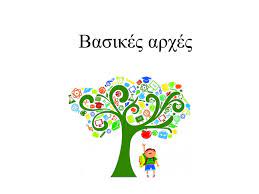 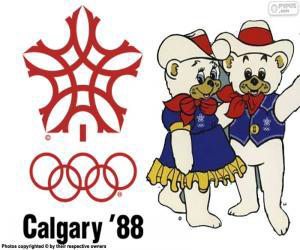 Fair Play Canada Association
Διακήρυξη: Ο αθλητισμός και η φυσική δραστηριότητα είναι σημαντικές για έναν τρόπο ζωής και μπορούν να διδάξουν σημαντικές κοινωνικές αξίες για το συναγωνισμό, για το τι σημαίνει επιτυχία, αποτυχία, για την ευγενή άμιλλα.
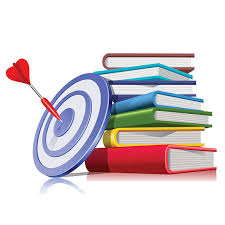 Στόχος: 
Η ευαισθητοποίηση του κοινού να δράσει υπέρ του αθλητικού πνεύματος.
Fair Play Canada Association
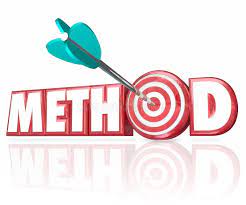 Μέθοδος:
η αναγνώριση και λύση ηθικών προβλημάτων 
η αλλαγή ρόλων.
Βασικές αρχές: 
Αποδοχή και εφαρμογή των κανόνων
Σεβασμός στους κριτές και στις αποφάσεις
Σεβασμός στον αντίπαλο
Ίσες ευκαιρίες για συμμετοχή 
Διατήρηση του αυτοελέγχου σε όλες τις περιστάσεις
Ομαδικότητα και συνεργασία
Αυτοεκτίμηση
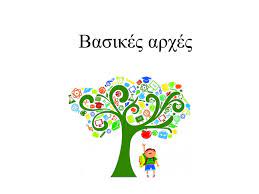 Keep the spirit alive IOC (1995)
Η ΔΟΕ για να διευκολύνει την εκμάθηση των ολυμπιακών αξιών και να επηρεάσει τη συμπεριφορά των νέων, δημιούργησε ένα εκπαιδευτικό εγχειρίδιο για τη διδασκαλία των ολυμπιακών θεμάτων, βασισμένο στις 3 βασικές ολυμπιακές αξίες (αριστεία, φιλία, σεβασμός), με 5 θεματικές ενότητες:
Η χαρά της προσπάθειας
Ευ- αγωνίζεσαι
Σεβασμός για τους άλλους
Επιδίωξη της αριστείας
Ισορροπία ανάμεσα στο σώμα, τη θέληση και 
το νου
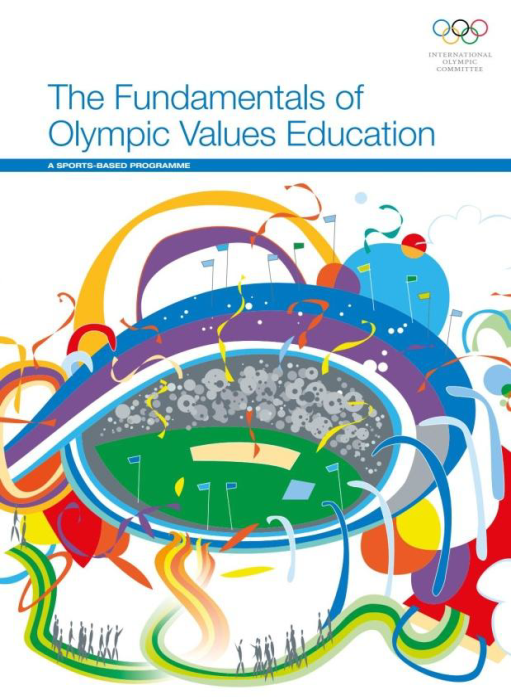 Ο.Α. Ναγκάνο (1998) & Σίδνευ (2000)
Εκπαιδευτικό πακέτο που διενεμήθη στα σχολεία 
Συνοδεύονταν από οπτικοακουστικό υλικό και αφίσες. Περιελάμβανε επίσης: Διδακτικές σημειώσεις, Σελίδες με δραστηριότητες για τους μαθητές, βοηθητικό υλικό στήριξης σε ειδικό ένθετο.
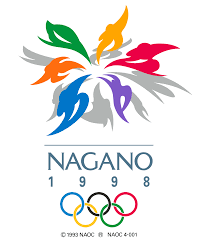 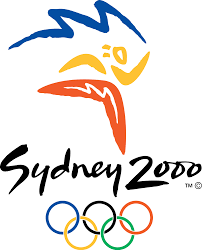 Ο.Α. Σίδνευ (2000)
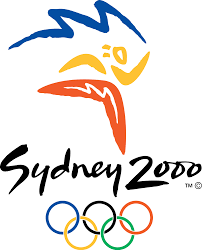 Πρόγραμμα αδελφοποίησης με σχολεία από τις 91 
χώρες των μελών της ΔΟΕ
118 σχολεία -68.000 μαθητές
Το πρόγραμμα καθιερώθηκε στην Α/θμια και Β/θμια εκπαίδευση
Δημιουργήθηκε ειδικό εκπαιδευτικό υλικό
Σε κάθε πολιτεία ορίσθηκε ένας ολυμπιακός υπεύθυνος και σε κάθε σχολείο ένας συντονιστής.
Εκπαιδευτικό υλικό
“Aspire”, βιβλίο εκπαιδευτικού, τετράδιο δραστηριοτήτων, διαδραστικό cd-rom, “no limits” (παραολυμπιακοί αγώνες), μαθητική εφημερίδα (O-news),
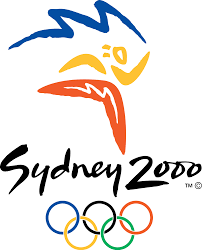 Ο.Α. Σίδνευ (2000)
Εκπαιδευτικές δραστηριότητες
Η εβδομάδα Ολυμπιακής ευαισθητοποίησης: 
(αθλητικές, πολιτιστικές, εκπαιδευτικές δραστηριότητες)
«Δίκτυο φιλίας»: διασύνδεση σχολείων της Ουαλίας με άλλα σχολεία από όλες τις χώρες του κόσμου με σκοπό την ανάπτυξη της διεθνούς κατανόησης και του αμοιβαίου σεβασμού
«Υιοθεσία ενός αθλητή»: σύνδεση των Ολυμπιακών αθλητών με τα σχολεία 
«Μετάδοση του Ολυμπιακού πνεύματος»: καλλιτεχνικό εκπαιδευτικό πρόγραμμα
«Αυστραλιανός Βάτραχος»: (βάτραχος υπό εξαφάνιση, σύμβολο των αγώνων, προβολή περιβαλλοντικών θεμάτων)
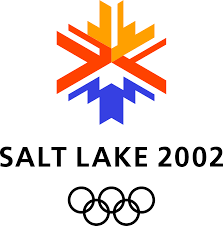 Χειμερινοί Ο. Α. Σαλτ Λέικ (2002)
Οπτικοακουστικό υλικό για σχολεία 
Εγχειρίδια που περιελάμβαναν: δημιουργικές σελίδες εργασίας, παιχνίδια που μεταφέρουν το ολυμπιακό πνεύμα στην τάξη, προτάσεις για μίνι ολυμπιακούς αγώνες. 
Δεν υπήρξε κάποιος εθνικός σχεδιασμός
Ο.Α. Πεκίνου (2008)
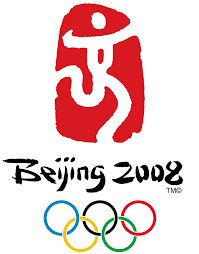 «Ολυμπιακή έκθεση – Γύρος της Κίνας» (πίνακες και πληροφορίες για την Ολυμπιακή ιστορία και φιλοσοφία)
Λαϊκή Ομάδα Προώθησης της Ολυμπιακής Παιδείας
Πρόγραμμα Ολυμπιακής Παιδείας, βασισμένο στην ΦΑ, την αισθητική αγωγή και την ηθική αγωγή.
Εκπαιδευτικό υλικό (Α/Βάθμια, Β/Βάθμια, Γ/Βάθμια), ιστότοπος, ημερίδες, συνέδρια
«Αθλητισμός, Σχολεία & Αξίες της Ολυμπιακής Ιδέας στην Ευρώπη»
Μνημόνιο Συνεργασίας ΕΕ και ΔΟΕ
Πιλοτικό πρόγραμμα σε 3 χώρες (Γαλλία, Ολλανδία, Ιταλία) για ένα χρόνο (2001-2002)
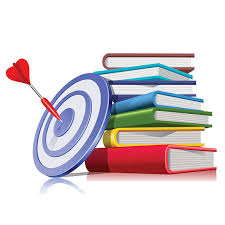 Στόχος: να προάγει τις ηθικές αξίες του αθλητισμού στους μαθητές/τριες και να αντισταθμίσει τα αρνητικά φαινόμενα του αθλητισμού.


Συμμετείχαν: 
6.100 τμήματα
150.00 μαθητές/τριες (Α/Βάθμια, Β/Βάθμια)
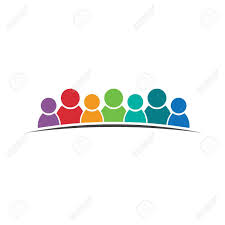 «Αθλητισμός, Σχολεία & Αξίες της Ολυμπιακής Ιδέας στην Ευρώπη»
Εκπαιδευτικό υλικό, επιμόρφωση εκπαιδευτικών, ιστοσελίδα, προγράμματα εκπαιδευτικής τηλεόρασης κτλ
Δράσεις: 
«Ολυμπιακή εβδομάδα» (εκθέσεις, άρθρα στον τύπο, ραδιοφωνικές και τηλεοπτικές μεταδώσεις κτλ)
«Ολυμπιακή ημέρα» (αθλητικές και πολιτιστικές εκδηλώσεις)
Στις δραστηριότητες συμμετείχαν ενεργά όλοι οι μαθητές.

Στο τέλος του προγράμματος, η συμπεριφορά των μαθητών/τριων είχε αλλάξει, αυξήθηκε το ενδιαφέρον τους για τον αθλητισμό, διευρύνθηκαν οι γνώσεις τους και οι μεταξύ τους σχέσεις.
Διδάσκοντας την Ολυμπιακή Παιδεία
Η Ολυμπιακή Παιδεία δεν θα πρέπει να έχει τη μορφή μαθήματος αλλά δραστηριότητας με παιγνιώδη μορφή
Οι αθλητές/τριες, που αποτελούν πρότυπα ρόλων, μπορούν αν χρησιμοποιηθούν σε δραστηριότητες Ο.Π.
Οι δραστηριότητες πρέπει να συμβαδίζουν με το επίπεδο ανάπτυξης των παιδιών
Οι δραστηριότητες θα πρέπει να βασίζονται στην εθελοντική συμμετοχή
Οι συζητήσεις περί ήθους καλό είναι να προκαλούν γνωστικές συγκρούσεις
Οι δραστηριότητες θα πρέπει να μεταδίδουν 
γνώση σχετικά με τους Ο.Α.
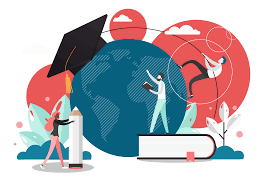 Σε ομάδες των 2-3 ατόμων σχεδιάστε ένα ωριαίο μάθημα φυσικής αγωγής για παιδιά Ε’ τάξης του Δημοτικού που προωθεί τουλάχιστον μια από τις βασικές αρχές του  Ολυμπισμού (αριστεία, σεβασμός για τους άλλους, φιλία). 
	
	Το μάθημα είναι σημαντικό να βασίζεται:
Στη χαρά της προσπάθειας μέσω του αθλητισμού
Στην ενεργό συμμετοχή των μαθητών/τριών
Στην ομαδικότητα και τη συνεργασία
Θέμα
Στόχοι 
Υλικά
Διαδικασία